МБДОУ ЦРР д/с №20 «Колосок»
Огород, как огород,
 хоть и маленький
Над альбомом работали воспитатели 2 младшей группы «Земляничка»Некрасова Елена ВасильевнаЗахарова Елена Анатольевна                                      с. Марфино                                             2017
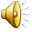 Что за зелень у окна.
Ведь за окном у нас зима.
Поговаривают что лук,
Полезен от семи недуг.
Малыши лучек сажали.
Урожаем угощали,
Витаминов целый клад
Приходите все к нам в сад.
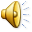 Цель: 
Формирование экологической культуры у детей и родителей, создание условий для познавательного развития детей через проектно-исследовательскую деятельность и организацию художественно-продуктивной творческой деятельности.
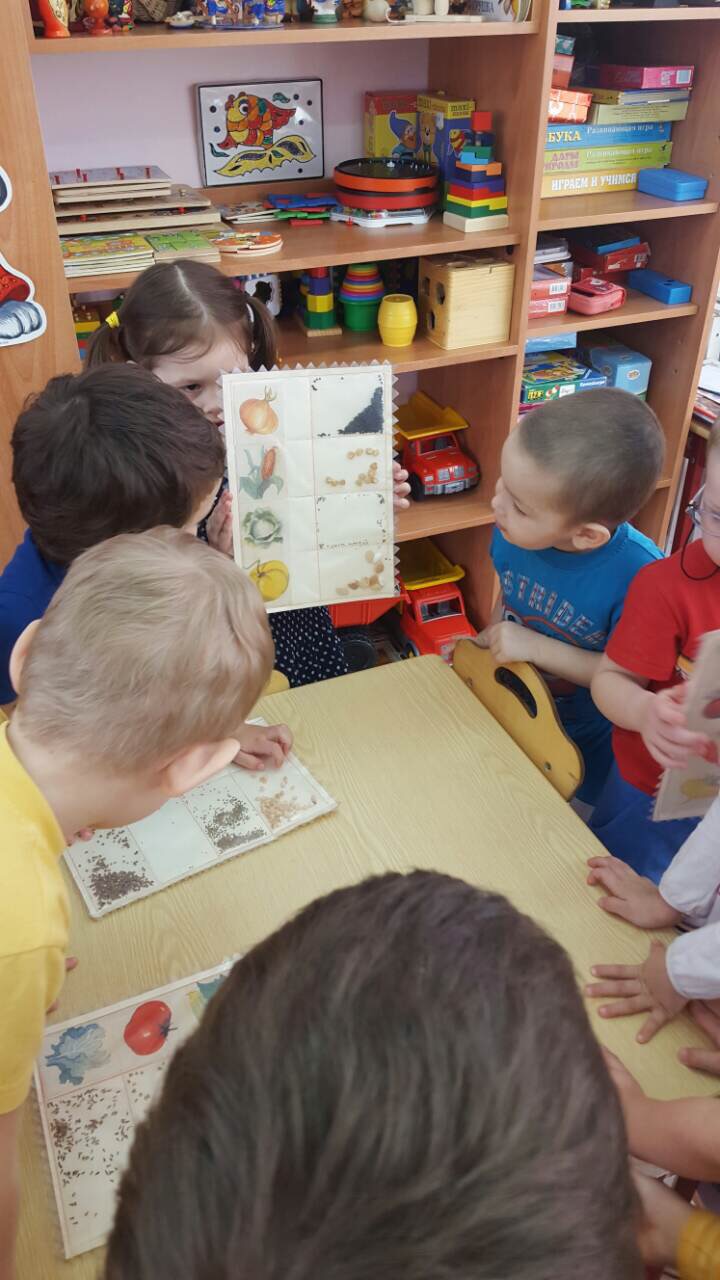 Задачи:
Формировать у детей знания о росте и потребности растений;
Формировать умения наблюдать , ухаживать за огородными культурами;
Развивать любознательность, интерес к исследовательской деятельности, экспериментированию;
Воспитывать бережное и заботливое отношение к растениям;
Формировать партнерские взаимоотношения между педагогом, детьми и родителями.
Планирование работы:
1 этап: На подготовительном этапе происходит осмысление проблемы детьми. 
Проводились:
НОД;
Вечер загадок;
Дидактические игры;
Беседы;
Театрализованные игры;
Рассматривание овощей и их семян.
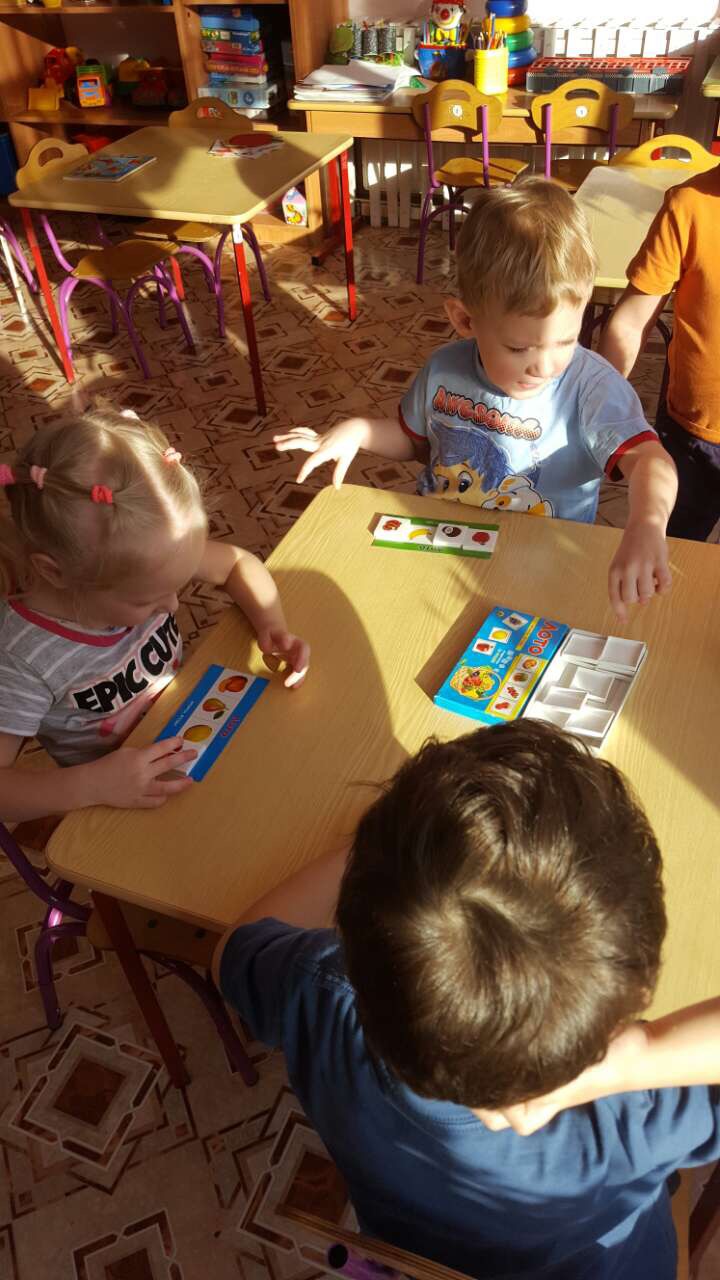 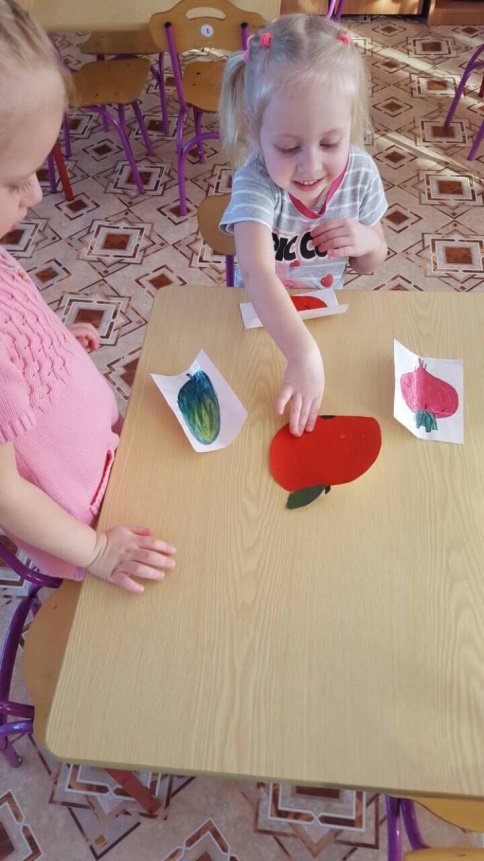 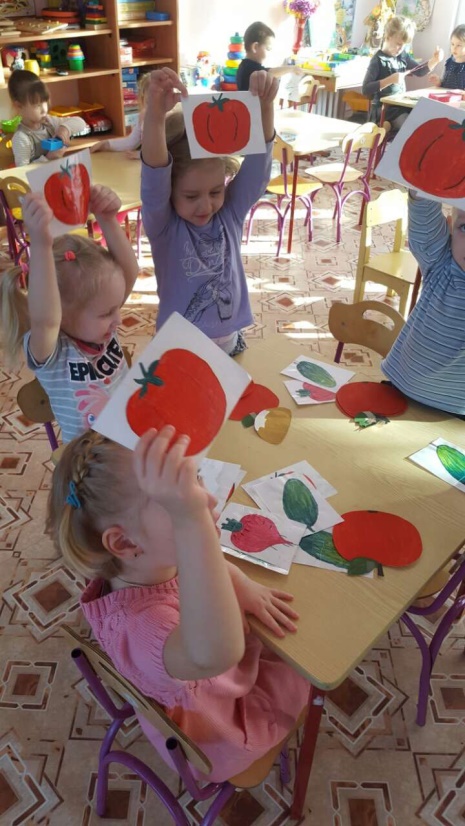 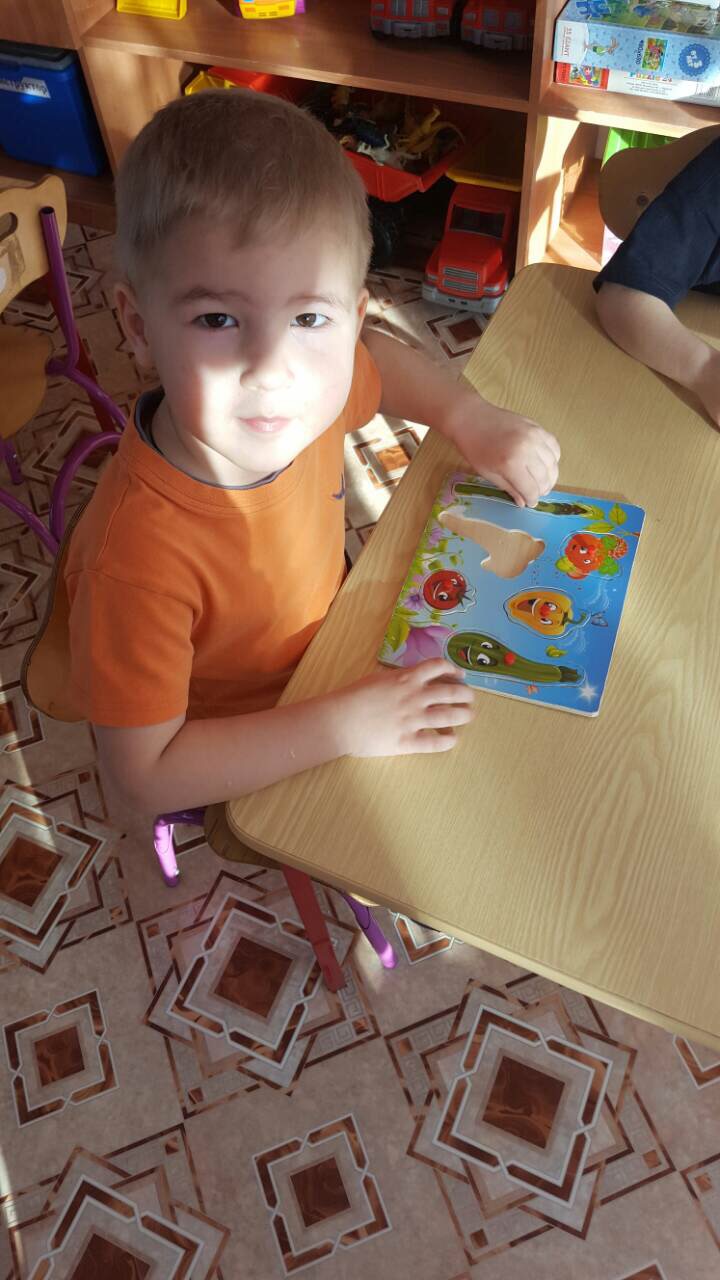 «Найди по описанию»
«Найди лишнее»
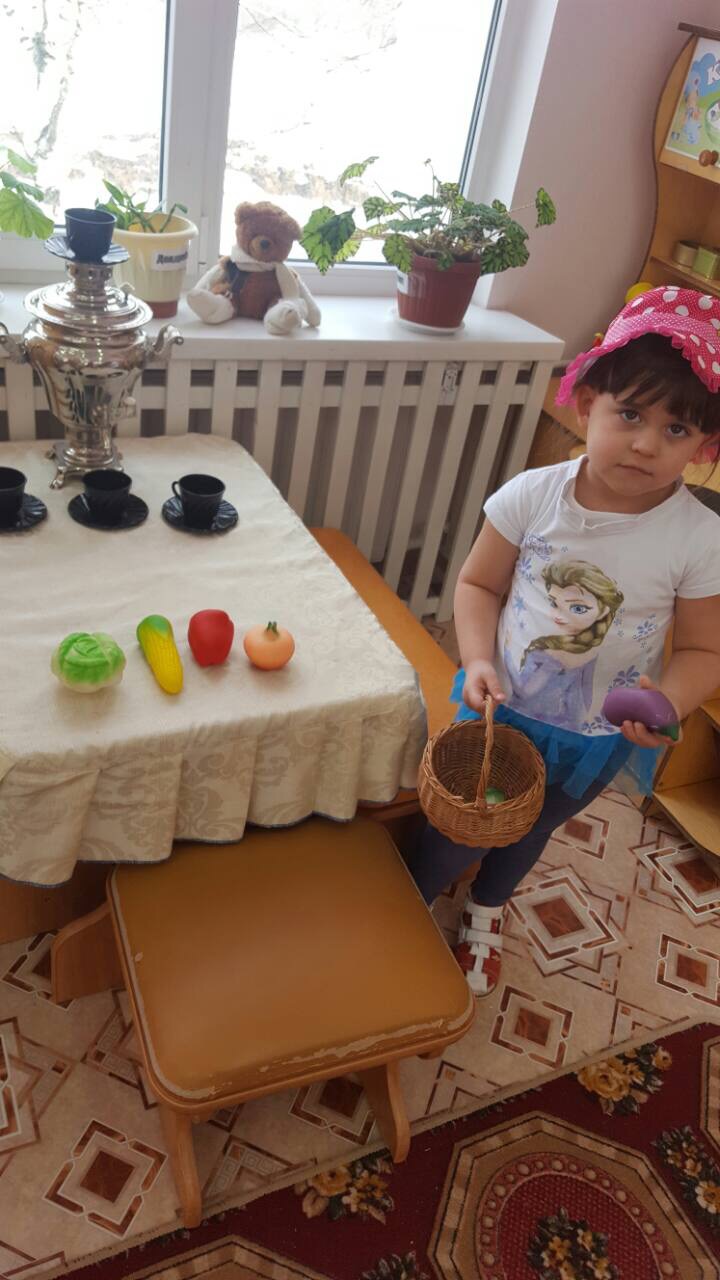 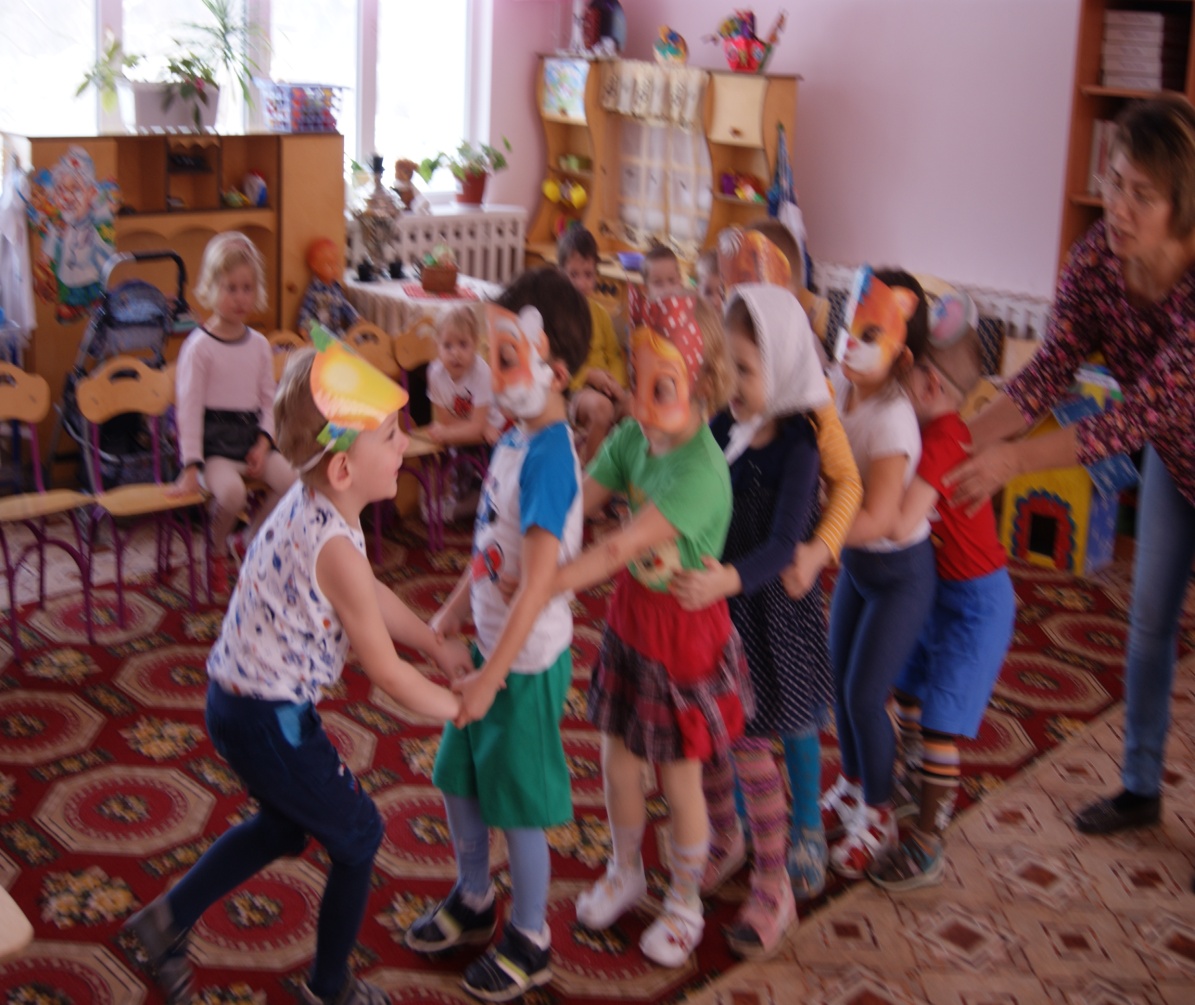 Сюжетно-ролевые игры: 
«Хозяйка с базара домой принесла…»
Театрализованные игры
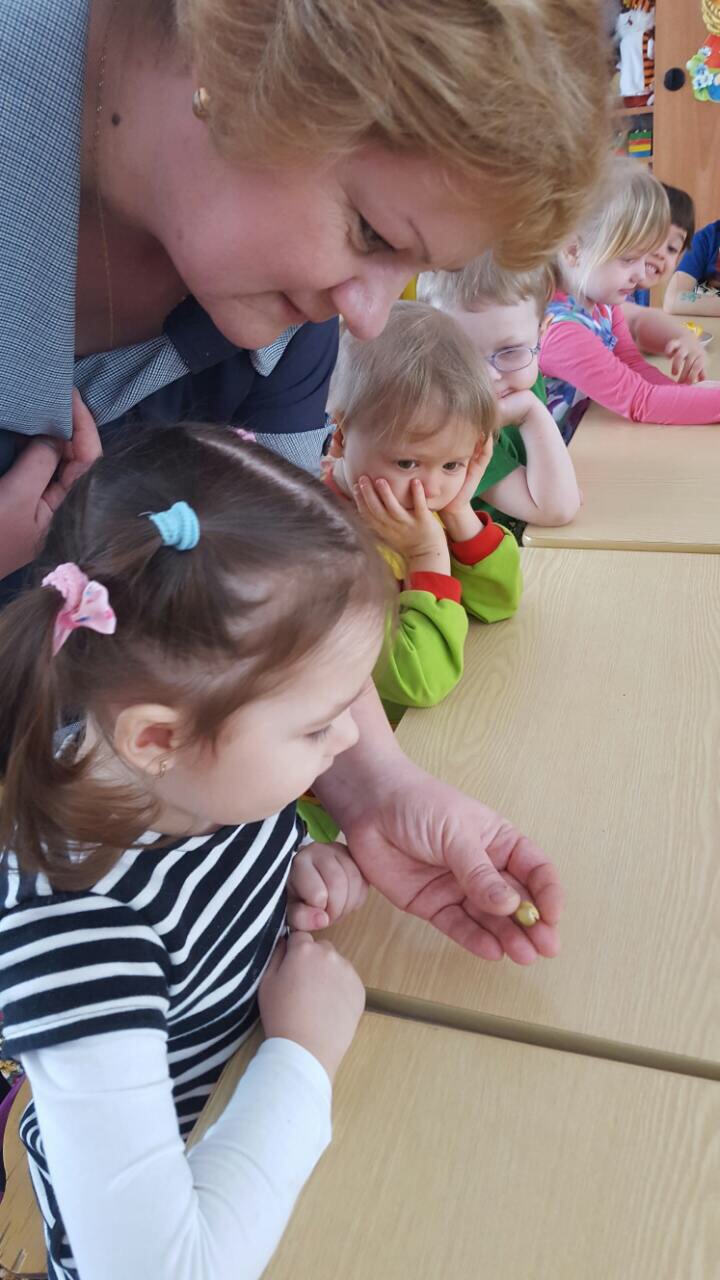 Рассматривание семян
Собирание пазлов
2 этап: На этом этапе осуществляется пробная реализация работы, когда есть возможность внести те или иные коррективы, или определиться с тем, что выстроено логично и грамотно и можно приступать к работе над проектом в полной мере.
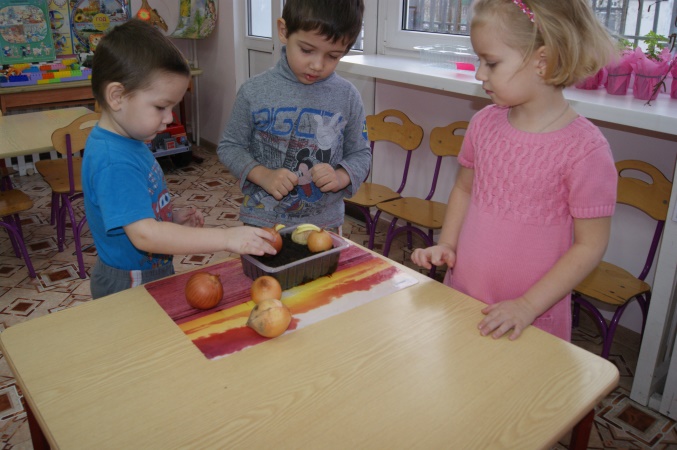 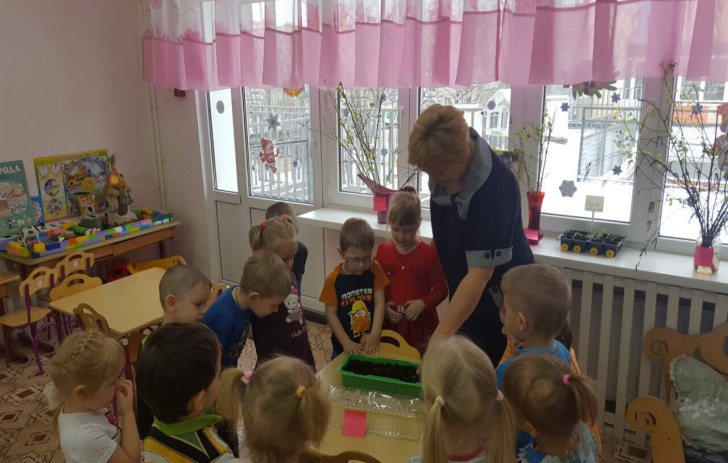 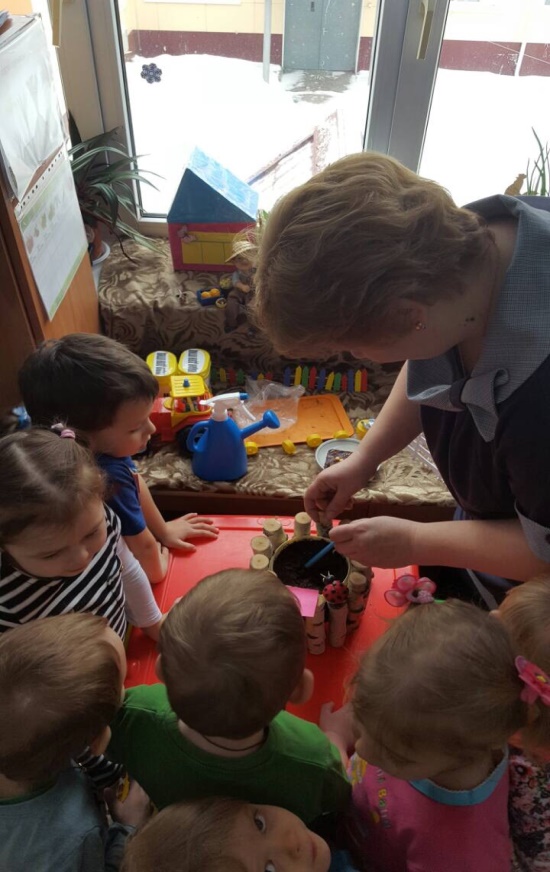 3 этап: На этом этапе осуществляется полностью необходимая работа, позволяющая получить статистически достоверные  данные и получить их анализ. Но не все дети сразу и легко включались в работу. Предлагалось задание каждому ребенку, которое соответствовало его индивидуальному уровню: поливка, рыхление, следим за освещением (время от времени поворачиваем растения).
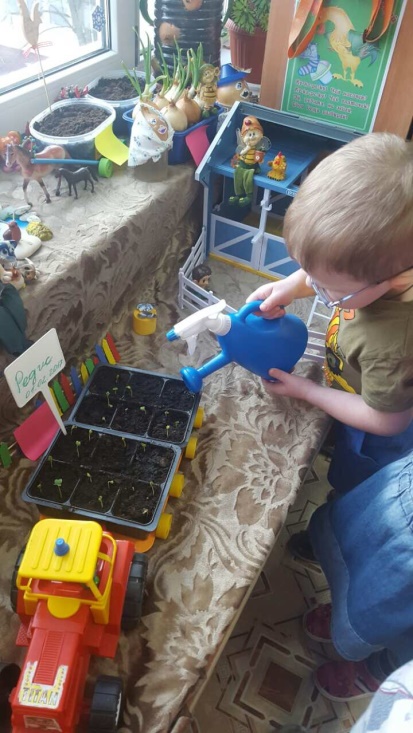 Наблюдения за ростом гороха:
появление ростка и корней
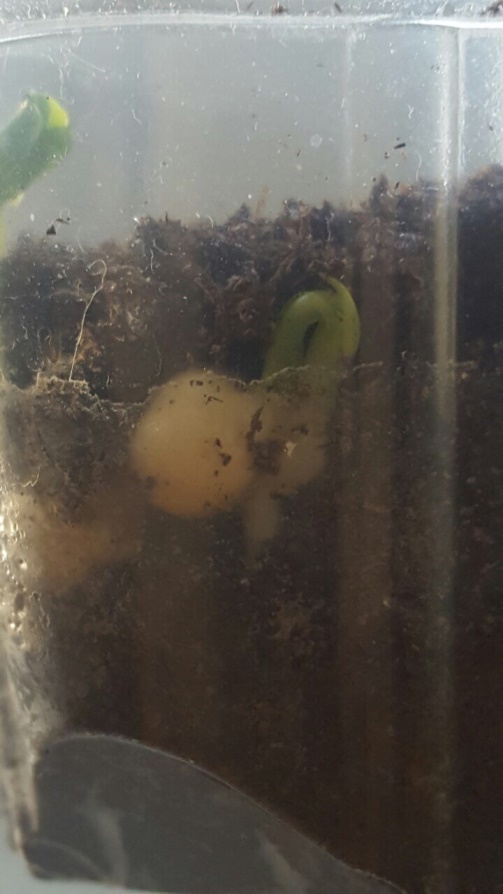 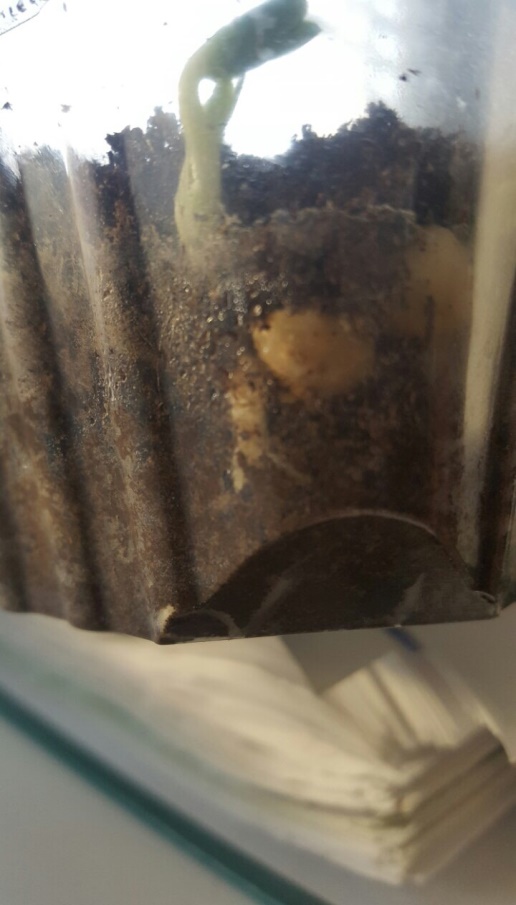 появление усов
Наблюдение за ростом «лукового дерева»
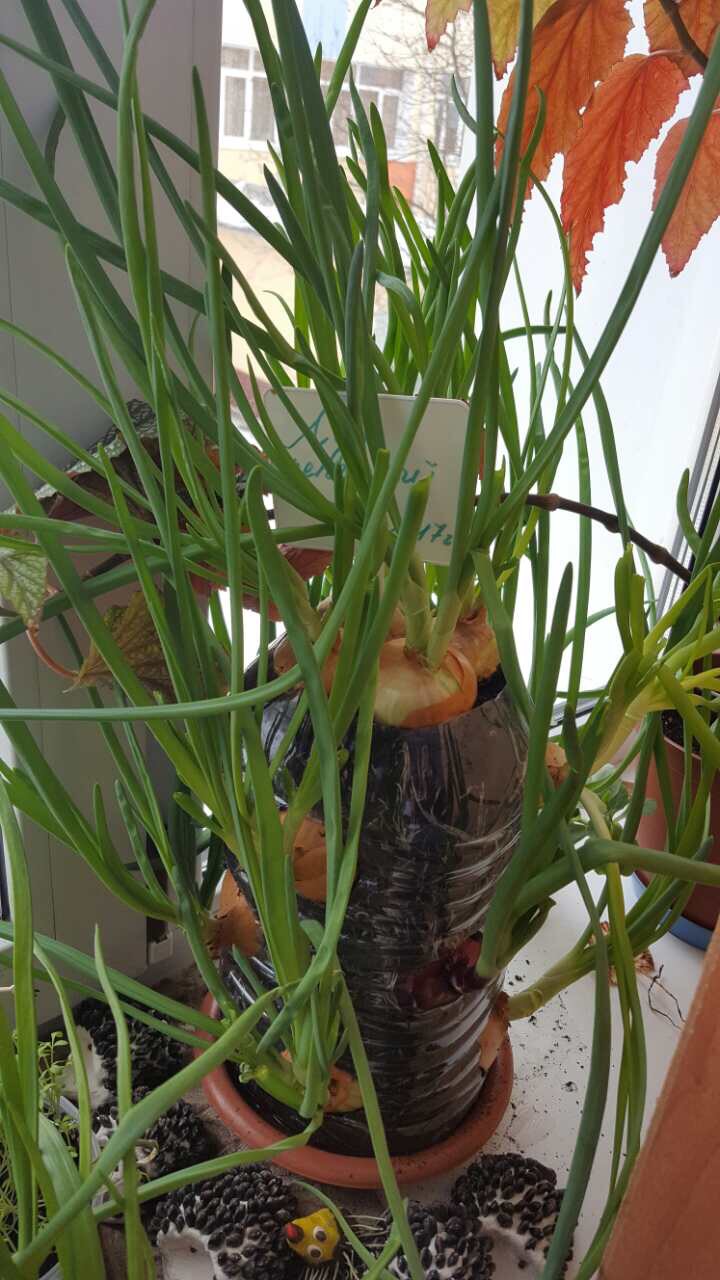 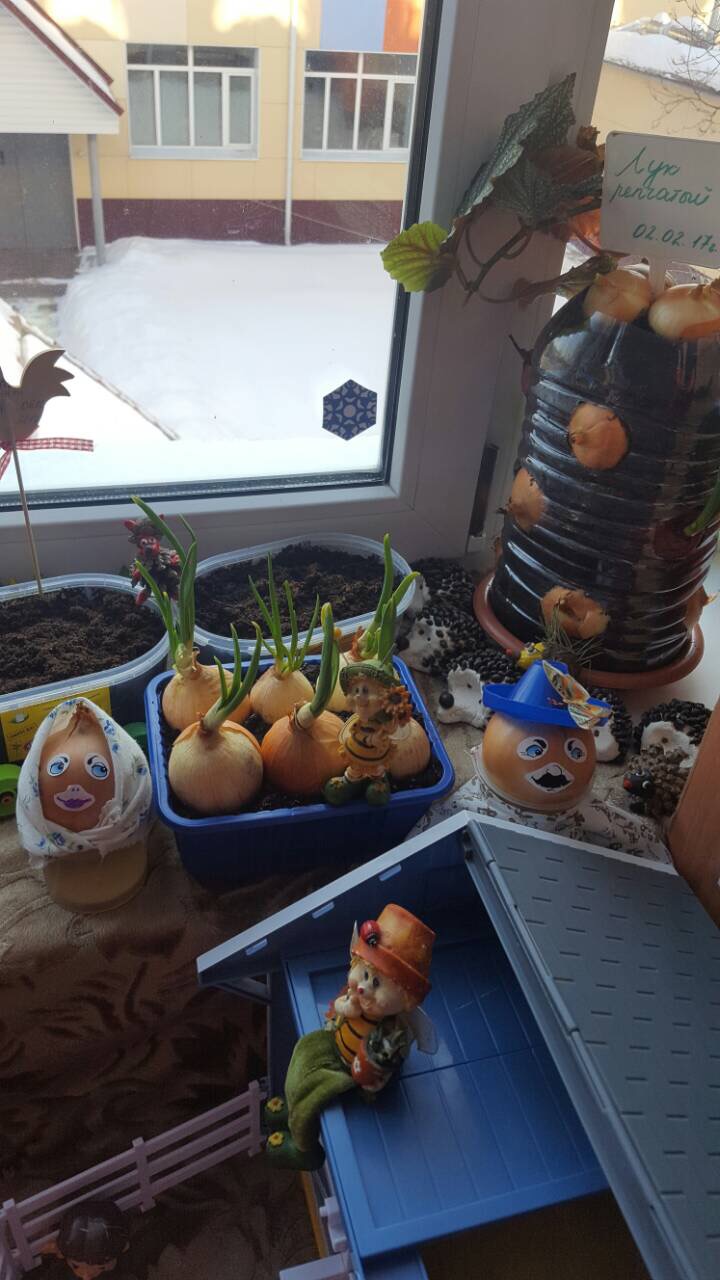 Наблюдения за ростом лука в земле и в воде
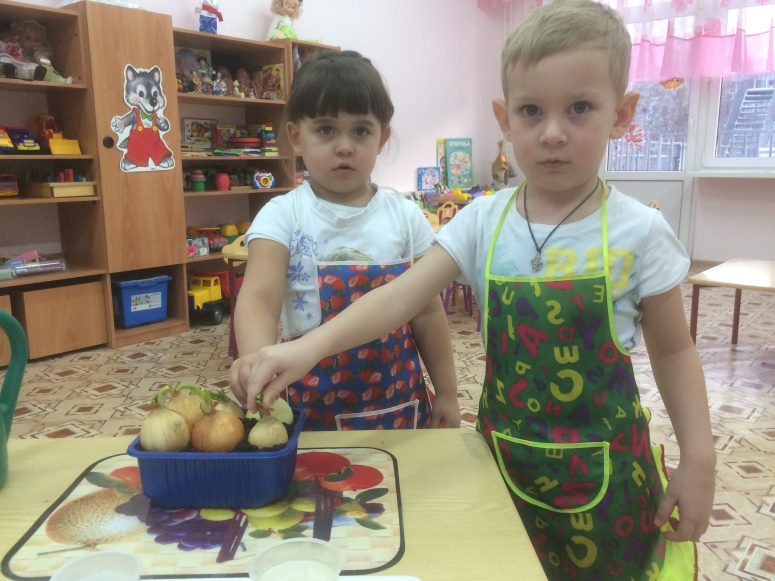 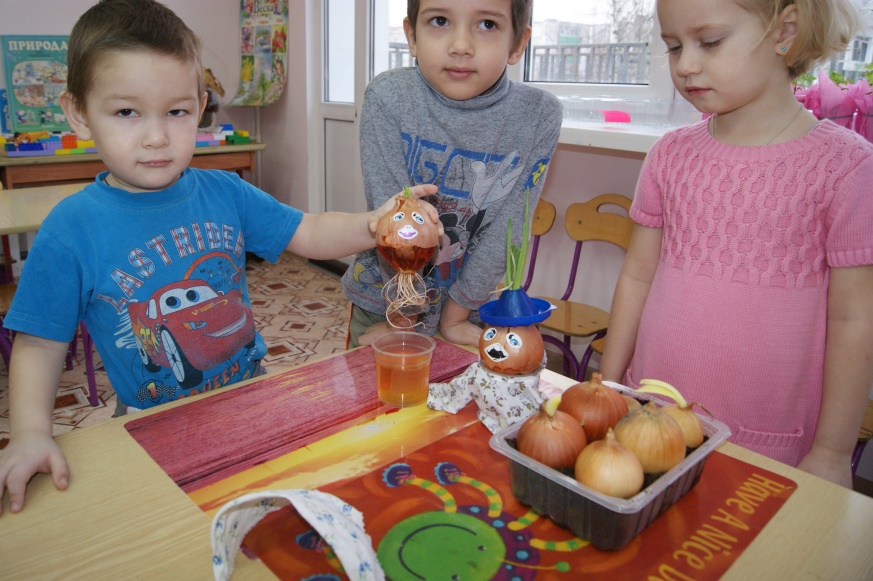 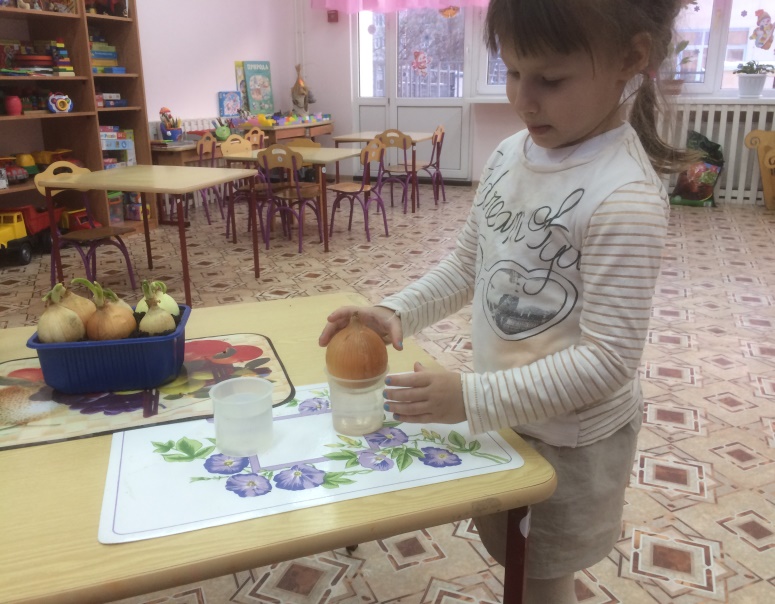 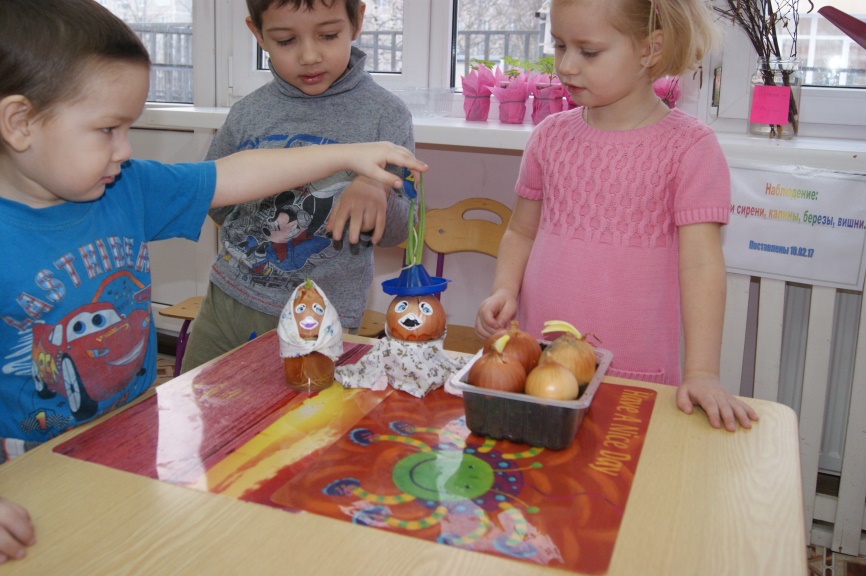 Наблюдения за ростом редиски
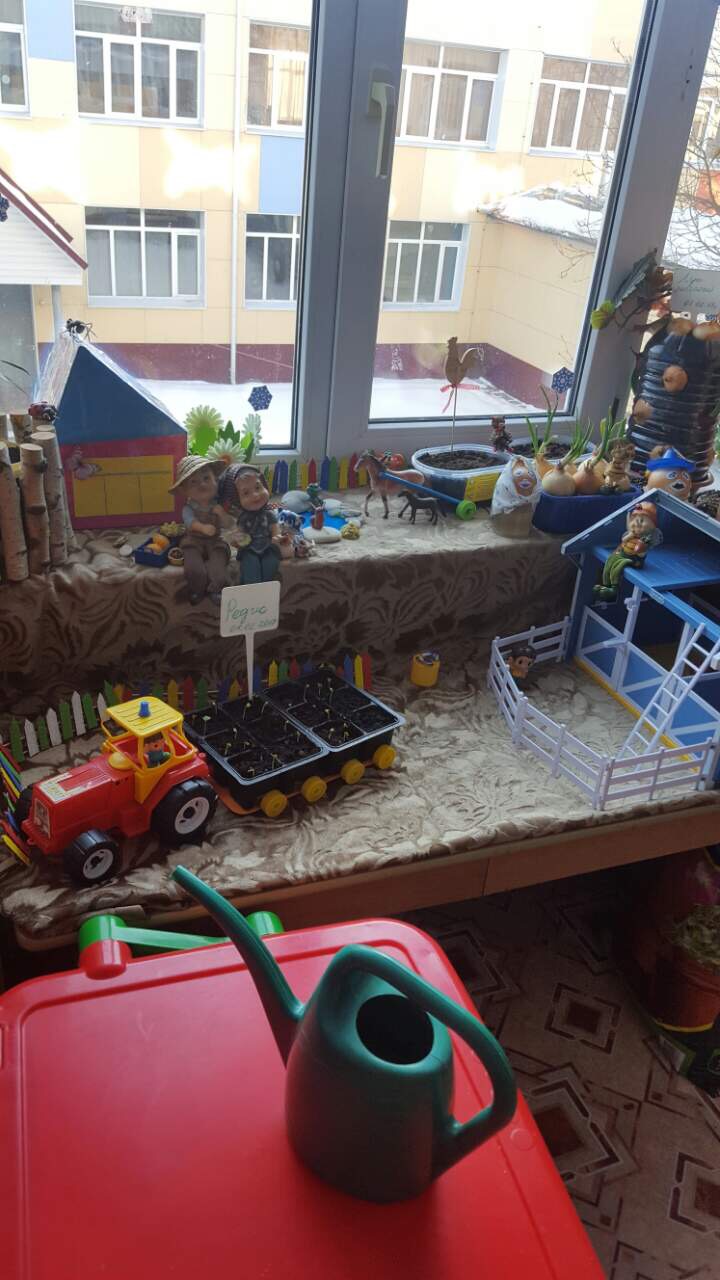 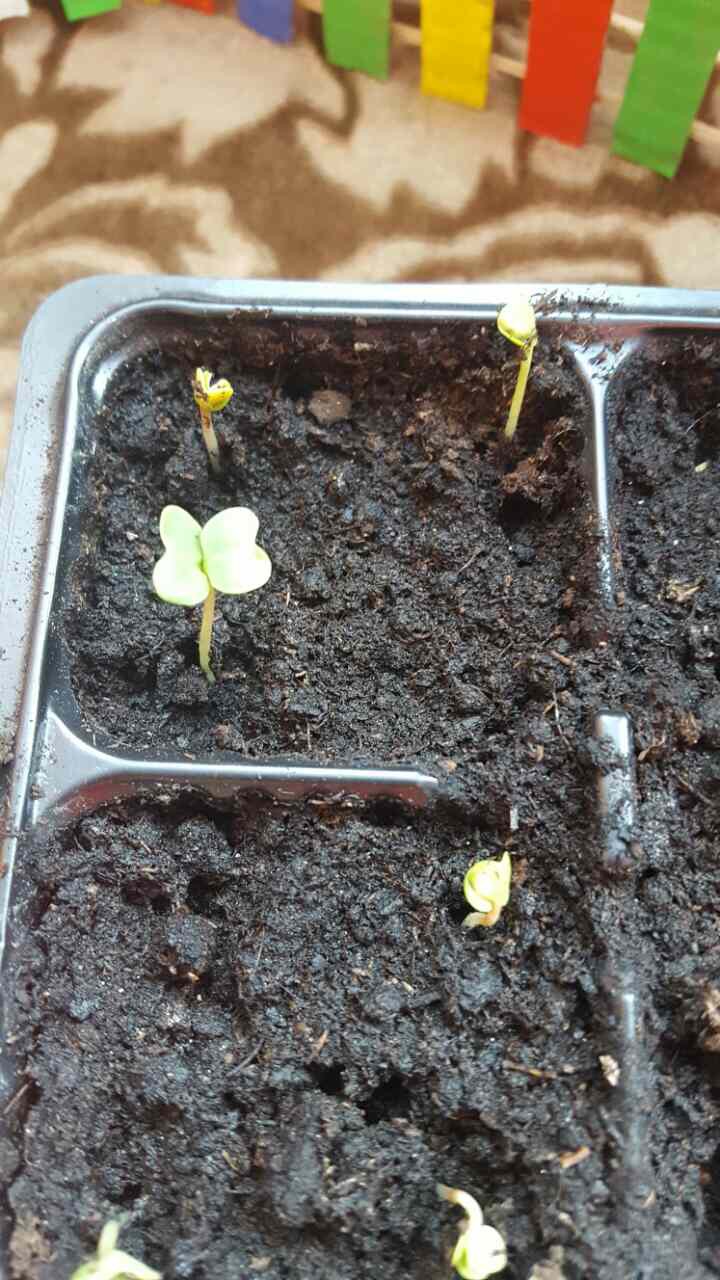 Наблюдения за ростом салата
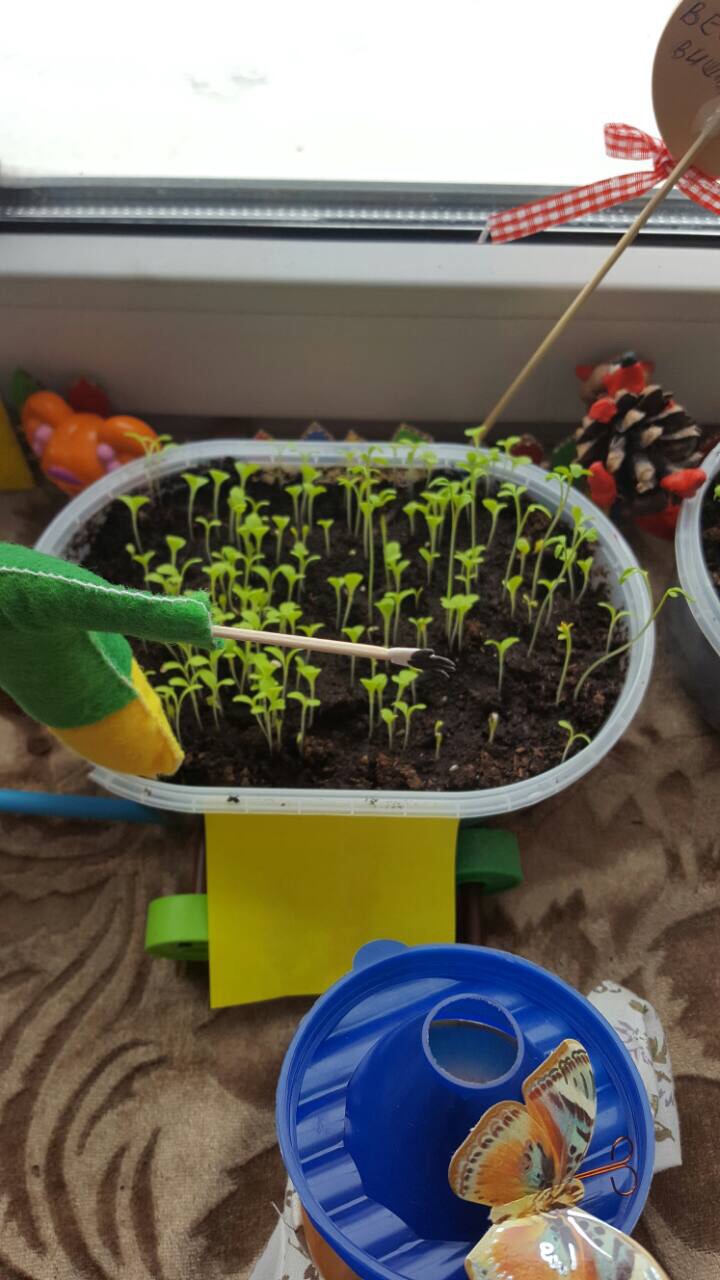 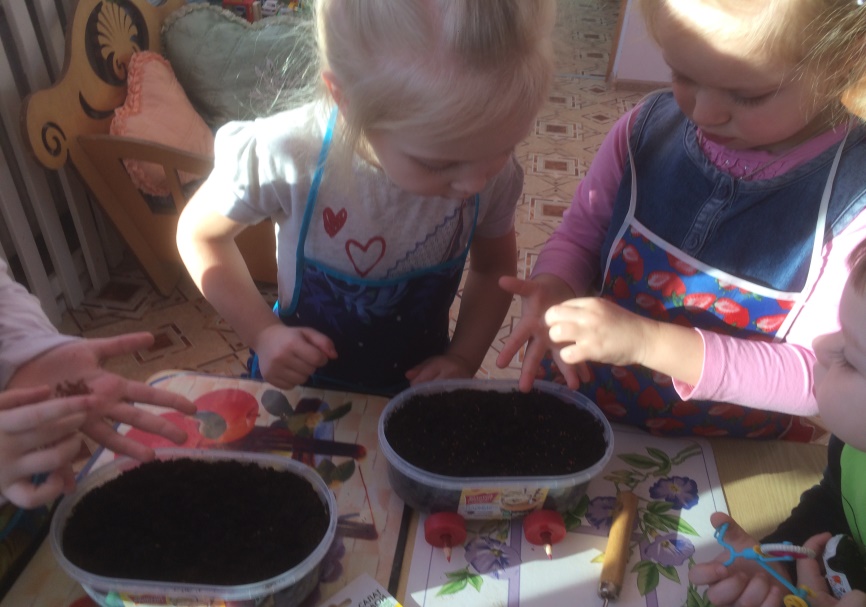 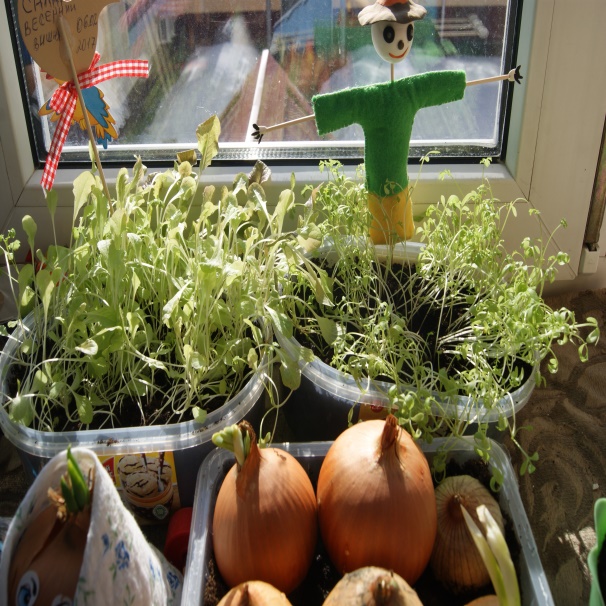 Наблюдения за ростом томата
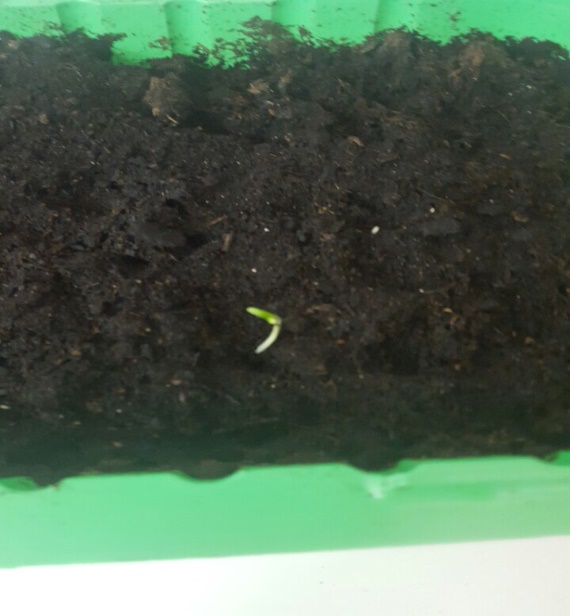 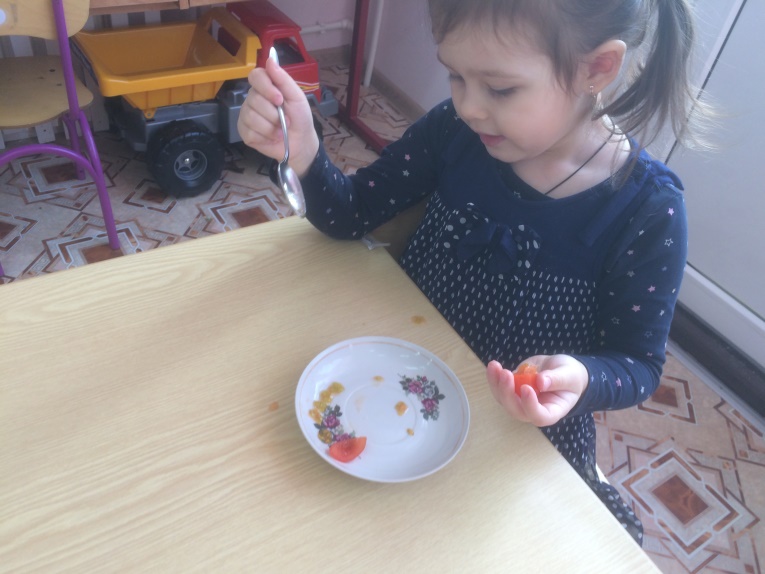 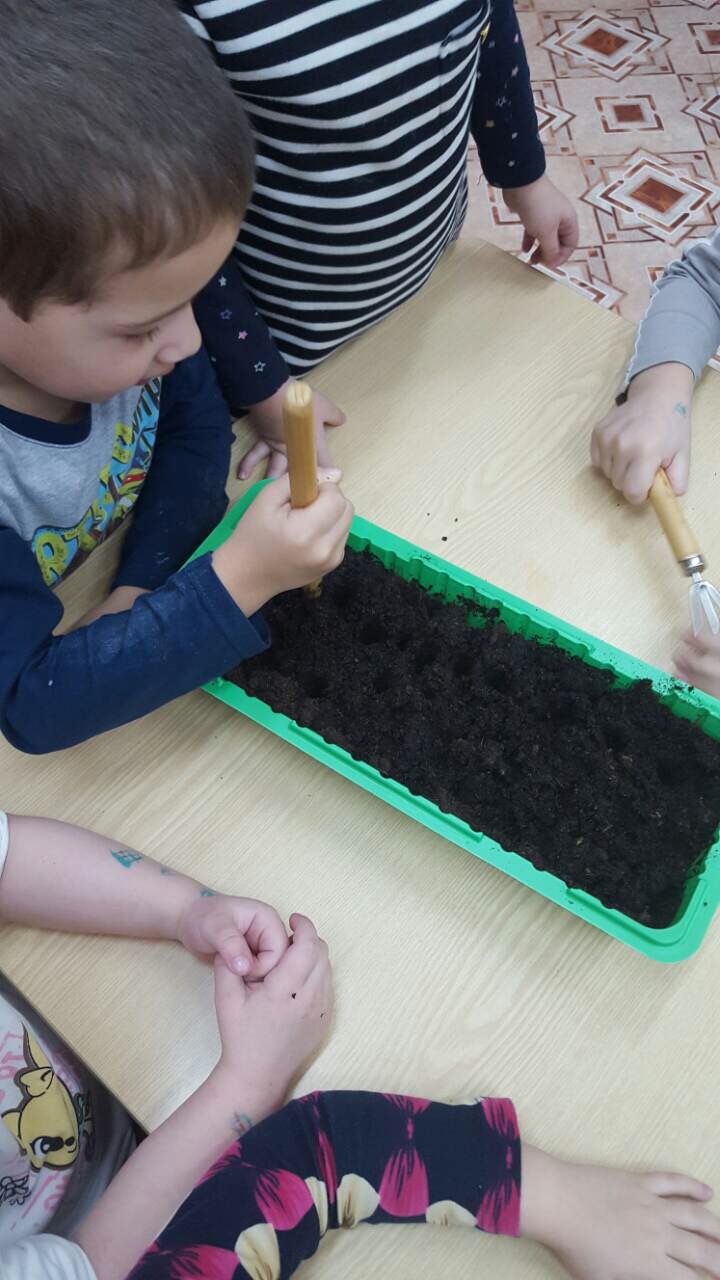 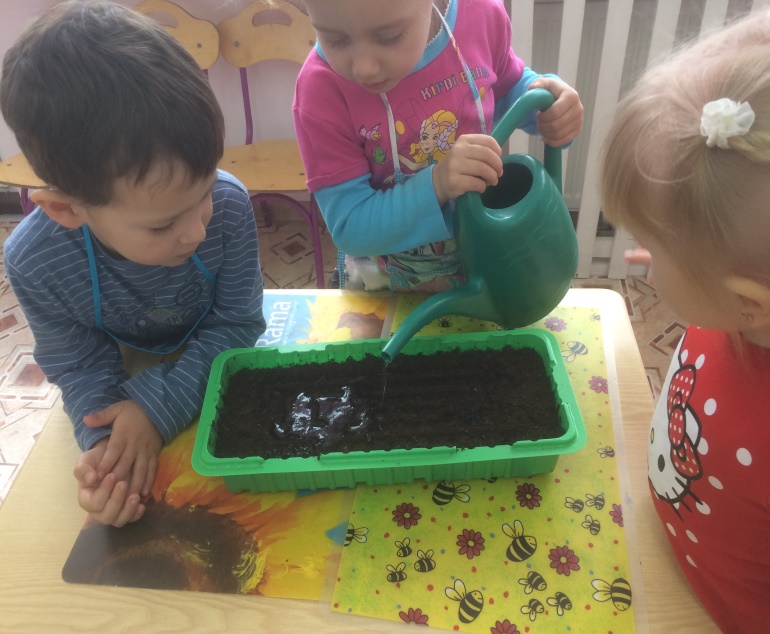 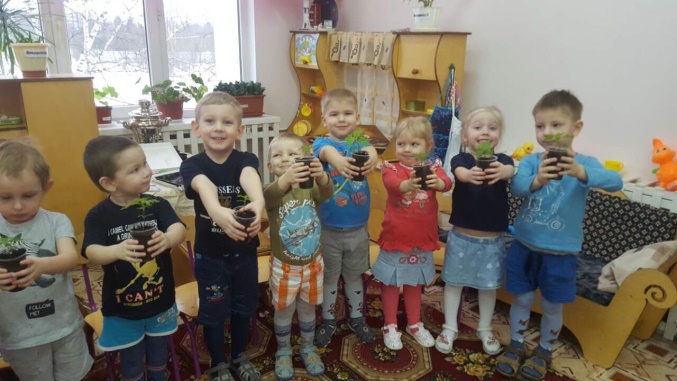